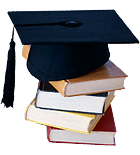 中文微博实体链接研究
-西南交通大学
   -朱敏,贾真，左玲，吴安峻，陈方正，柏玉
课题研究难点
中文微博实体链接研究
课题研究难点
实体链接实现流程
实验结果
结语
课题研究难点
微博中存在简称或别名
例如“小皇帝在今天的比赛中发威了”中的“小皇帝”便是知识库中“勒布朗﹒詹姆斯”的别名。
微博是包含噪声的
指称中可能包含错别字或网络化用语，比如“周杰伦”写成“周杰轮” 。
知识库中可能出现多个同名实体
例如“霸王别姬”在知识库中出现了四次，分别属于电影、歌曲、游戏以及菜系。
知识库中存在噪声
比如将电视剧《雍正王朝》归属为“人物\人文领域\皇帝\雍正王朝”这一category 。
方法实现流程
中文微博实体链接研究
课题研究难点
实验结果
结语
方法实现流程
实体消歧
数据预处理
实体链接
方法实现流程 —— 数据预处理
通过统计facts属性中的二级属性频率，选出具有代表性的二级属性，将知识库中的实体重新分类
知识库优化
抽取了百度百科的所有同义词词条并创建了同义词表，共计114697
同义词表构建
词条访问量提取
提取百度百科词条的访问次数作为候选实体知名度的评判标准
机制
采用西南交大耶宝分词平台对微博进行分词、词性标注、实体标注预处理
微博语句预处理
方法实现流程 —— 实体链接
输入
输入：
要查询的微博指称项name
知识库直接查找链接
输出：
知识库中实体名为name的KB号
没有找到
同义词表查找链接
没有找到
采用改进的拼音编辑
距离算法查找链接
没有找到
采用后缀词表匹配法
查找链接
输出
方法实现流程 —— 实体链接
改进的拼音编辑距离算法
提出背景
微博具有很多噪声，针对错别字现象和外文人名音译时存在不一致问题
算法
发音相似的声母和韵母对集合
Spell={(l,n),(l,r),(z,zh),(c,ch),(an,ang),(en,eng),(in,ing),(ang,ong), (si,ci)}
声母或韵母
间差异度
指称项与实体间差异度
方法实现流程 —— 实体链接
后缀词表匹配法
算法
设微博指称A，长度为N1；知识库中的实体Aj,j=0,1,2…,长度为N2；
Rj为A 与Aj的匹配度；Rij为从A 的第i个字符开始，有连续ni 个字符
与Aj中连续的ni个字符相同，则：
提出背景
微博的简短性可能导致某些名称的后缀名被省略
后缀词表
找出百科词条里所有后缀词并进行是否常用词的筛选，共获得了3374个后缀词
方法实现流程 —— 实体消歧
实体消歧意义
微博具有简短性和开放性，使得微博中的指称项name具有以下特点：
一个命名性指称项在不同上下文中可以指称不同的实体概念
一个实体概念可以用多种命名性指称项指称，如全称、别名、简称以及拼写错误等
歧义性
多样性
实体聚类消歧与基于百度百科词频的同类实体消歧法
方法实现流程 —— 实体消歧
实体消歧算法
将同一话题下的微博名词实现聚类，根据各类中名词数目为类赋权值𝛼
根据从百度百科抽取的百度词条的访问数量来确定实体的知名度，赋权值𝛽
聚类
相似度
知名度
链接值
实验结果
中文微博实体链接研究
课题研究难点
方法实现流程
结语
实验结果
训练数据
CCF NLP&CC2013提供的177 条中文微博评测数据集，以及从新浪微博按话题抓取的1000条微博。
测试数据
CCF NLP&CC2013提供的中文微博实体链接评测数据集，其中共包含1249 个微博指称项。
实验结果
结果：
在2013 年CCF 中文微博实体链接评测任务中正确结果的准确率为0.8838。
结语
中文微博实体链接研究
课题研究难点
方法实现流程
实验结果
技术支持
西南交通大学耶宝智慧中文分词平台
改进的拼音编辑距离算法
后缀词表匹配法
实体聚类消歧与基于百度百科词频的同类实体消歧法相结合的消歧方法
核心算法
实体链接的效果很好
并没有做到很好实体消歧，还有待改进
结语
优&缺
Thank You !